HRVATSKI URED ZA OSIGURANJE
TRŽIŠTE OSIGURANJAU REPUBLICI HRVATSKOJ- U 2011. GODINI -
mr. sc. Hrvoje Pauković 
Hrvatski ured za osiguranje

SORS  2012., Sarajevo, 13.-15. 6. 2012.
1
STRUKTURA FINANCIJSKIH INSTITUCIJA U RH U 2011.
Ukupna imovina financijskog sustava u 2011. je 529.764 mil. kuna
Ukupna imovina društava za osiguranje u 2011. je 31.996 mil. kuna
(Prosječni srednji tečaj HNB-a za 2011. g. - HRK/EUR 7,434204)
Izvor: HNB, HANFA 2012.
2
ZAKONODAVNI OKVIR - temeljni
Zakon o osiguranju (NN 151/05; 87/08; 82/09)Zakon o obveznim osiguranjima u prometu (NN 151/05; 36/09; 75/09)Zakon o Hrvatskoj agenciji za nadzor financijskih usluga (NN 140/05, 12/12) Zakon o obveznom zdravstvenom osiguranju (NN 150/08; 94/09; 153/09)Zakon o dobrovoljnom zdravstvenom osiguranju (NN 85/06; 150/08)Zakon o obveznim odnosima (NN 35/05; 41/08)Zakoni dostupni na www.nn.hr
3
INDUSTRIJA OSIGURANJA
26 društava za osiguranje
1 društvo za reosiguranje
29 društava za posredovanje u osiguranju
204 društva za zastupanje u osiguranje (pravne osobe)
156 obrta za zastupanje u osiguranju
25 banaka ima ovlaštenje za obavljanje poslova zastupanja u osiguranju
4
BROJ AKTIVNIH DRUŠTAVA - 31.12.2011.
Hrvatski ured za osiguranje        20  članica         15 obveznih članica (AO)
98,06% ukupne ZBP
DOMAĆI VEĆINSKI KAPITAL
STRANI VEĆINSKI KAPITAL
11
15
56,65 %   PREMIJE
43,35 %   PREMIJE
UKUPNO
22,64 %   PREMIJE
77,36 %  PREMIJE
ŽIVOT
69,98%  PREMIJE
31,02 %  PREMIJE
NEŽIVOT
STRUKTURA VLASNIŠTVA - 31.12.2011.- DRUŠTVA ZA OSIGURANJE -
6
ZARAČUNATA BRUTO PREMIJA
 DRUŠTAVA ZA OSIGURANJE
u tisućama EUR
(1€=7,434204 kn)
Izvor: HUO
7
TREND RASTA/PADA PREMIJA ŽIVOTNOG I NEŽIVOTNOG OSIGURANJA
Izvor: HUO
8
STRUKTURA PORTFELJA U 2011. GODINI
Izvor: HUO
9
Godina
AO
ŽO
IMOVINA
AK
USPOREDBA UČEŠĆA PREMIJE NAJZASTUPLJENIJIH GRUPA OSIGURANJA
Zastupljenost  u ukupnoj premiji  [%]
2000
2002
2004
2006
2008
2009
2010
2011
34,0
31,9
31,9
29,7
30,2
31,1
31,0
31,8
26,6
16,8
20,7
23,7
26,6
26,3
26,4
26,6
17,4
16,2
15,4
14,2
13,9
14,5
14,5
14,4
10,7
9,6
10,3
12,2
12,0
11,6
11,9
8,7
Source: HUO, HANFA
UČEŠĆE PREMIJE OSIGURANJA U BDP-U (PENETRACIJA OSIGURANJA)
u %
Izvor: HNB, HGK, HUO
11
PREMIJA OSIGURANJA PO STANOVNIKU(GUSTOĆA OSIGURANJA)
u eurima
(1€=7,434204 kn)
12
Izvor: HNB, HGK, HUO
2010
2011
2010
2011
2010
2011
Allianz
Croatia
1.
14,1
15,4
1.
31,4
30,5
Croatia
1.
37,6
36,5
Croatia
Allianz
2.
14,1
14,1
2.
10,6
11,2
Euroherc
2.
14,8
14,9
Merkur
3.
10,6
10,5
3.
10,8
10,9
Allianz
3.
9,4
9,7
Grawe
Jadransko
4.
10,0
10,1
4.
6,9
7,0
Jadransko
4.
9,5
9,5
Triglav
Basler Zagreb
5.
4,9
4,8
Kvarner VIG
5.
8,0
8,3
5.
5,5
4,9
76,2
75,5
65,2
64,6
57,4
58,3
KONCENTRACIJA PREMIJE
Ukupno
Neživot
Život
Euroherc
Top 5
91,6
84,9
84,4
90,7
88,6
88,8
Top 10
Izvor: HUO
PRODAJA OSIGURANJA PO KANALIMA PRODAJE U 2011.
Izvor: HUO
14
PRVA ČETIRI MJESECA 2012. GODINE
ukupna ZBP pad 0,6 %
životno osiguranje rast 2,2%
neživotna osiguranje pad 1,5%
Pad premije u skupini neživotnih osiguranja bilježe redom:
Porast premije u skupini neživotnih osiguranja bilježe redom:
Izvor: HUO
15
HVALA NA POZORNOSTI
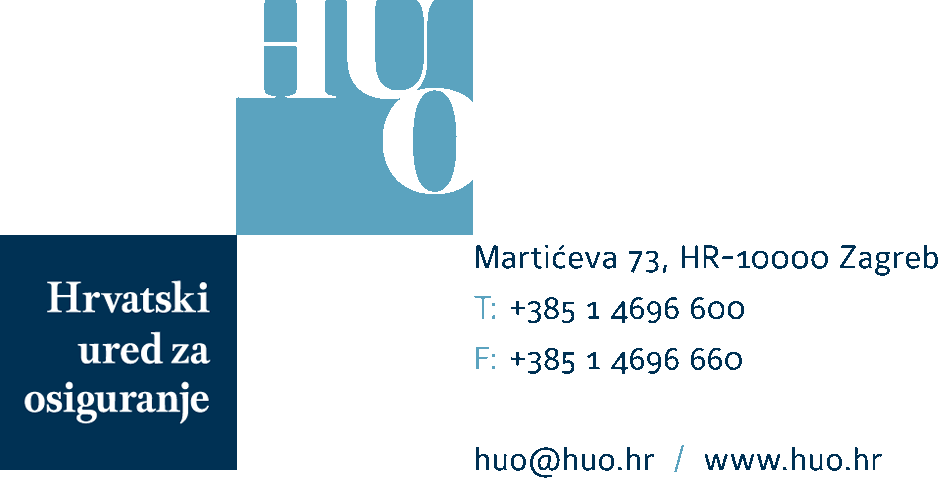 16